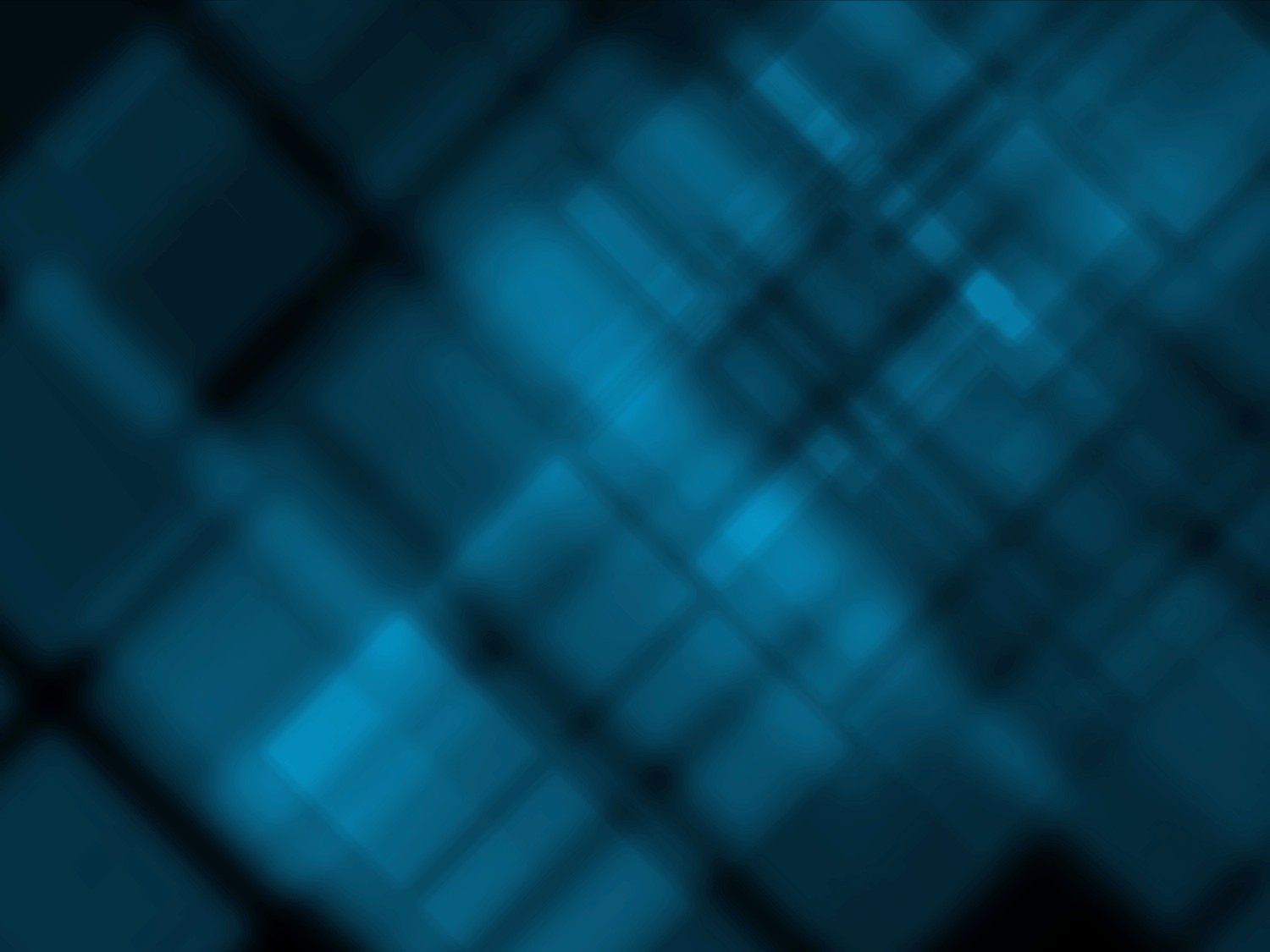 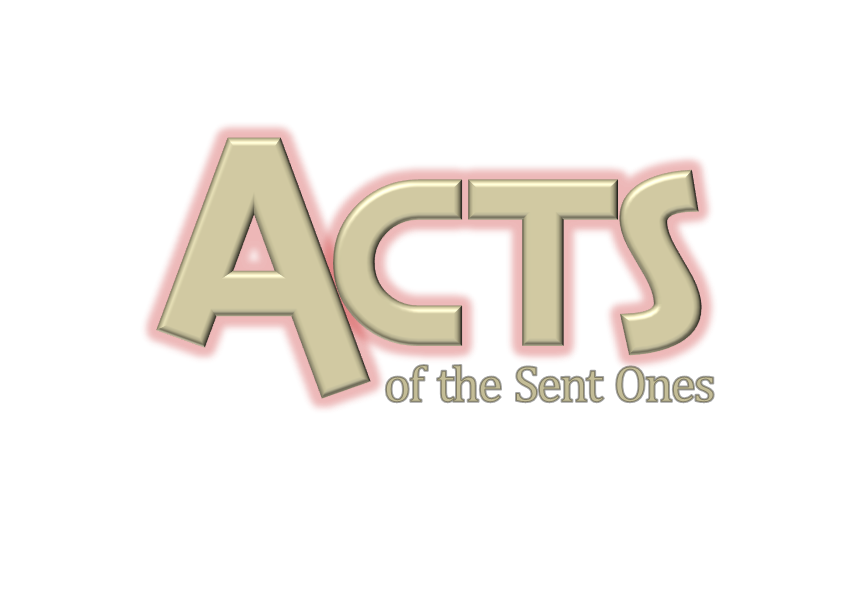 New Year’s Attention
(Acts 6:1-7)
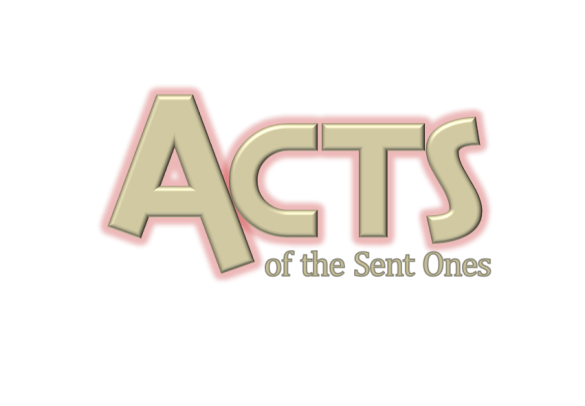 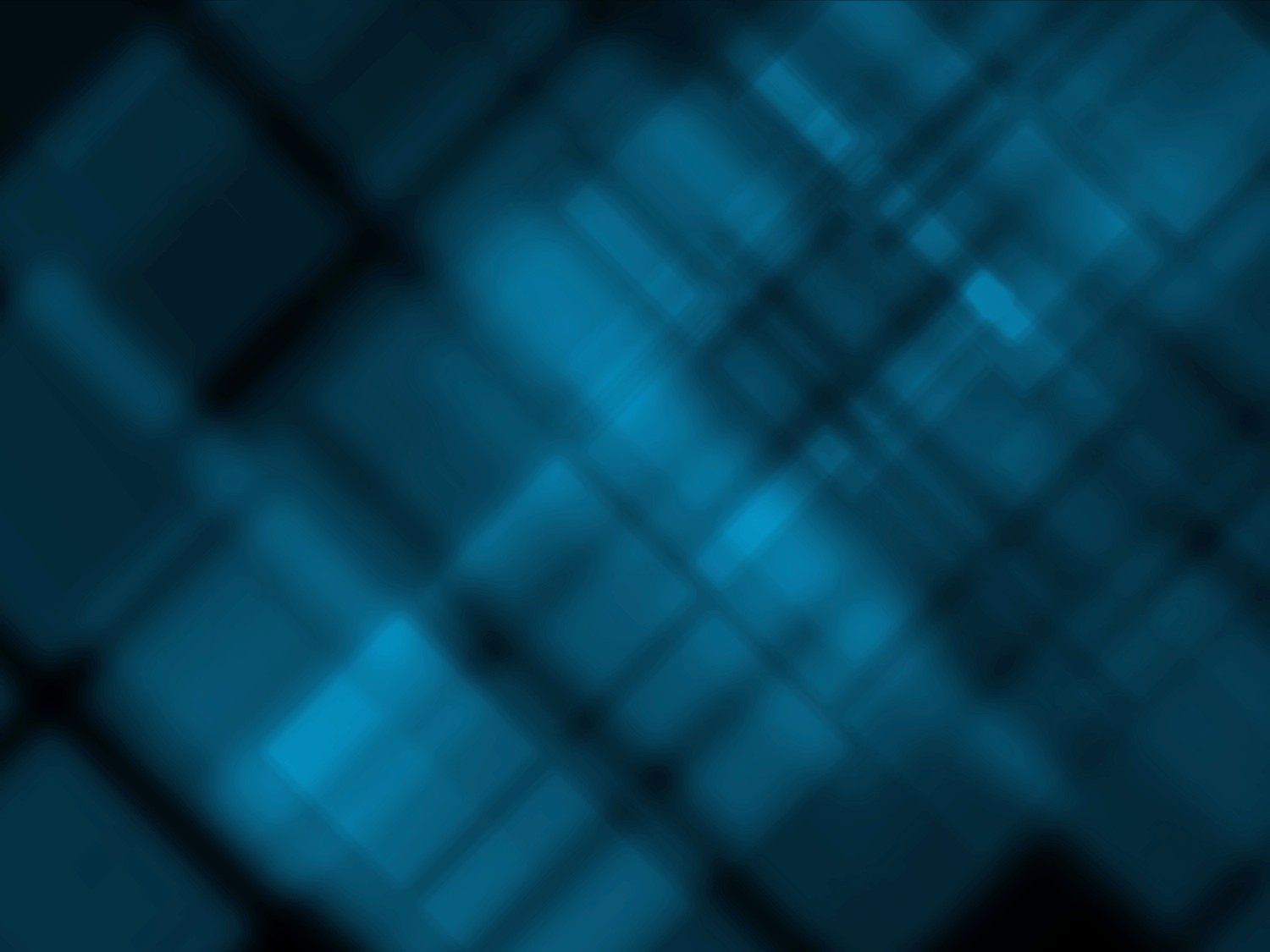 ‘Good’ is often the enemy of ‘best’
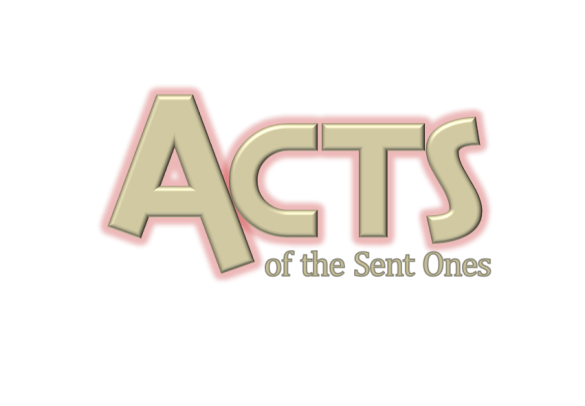 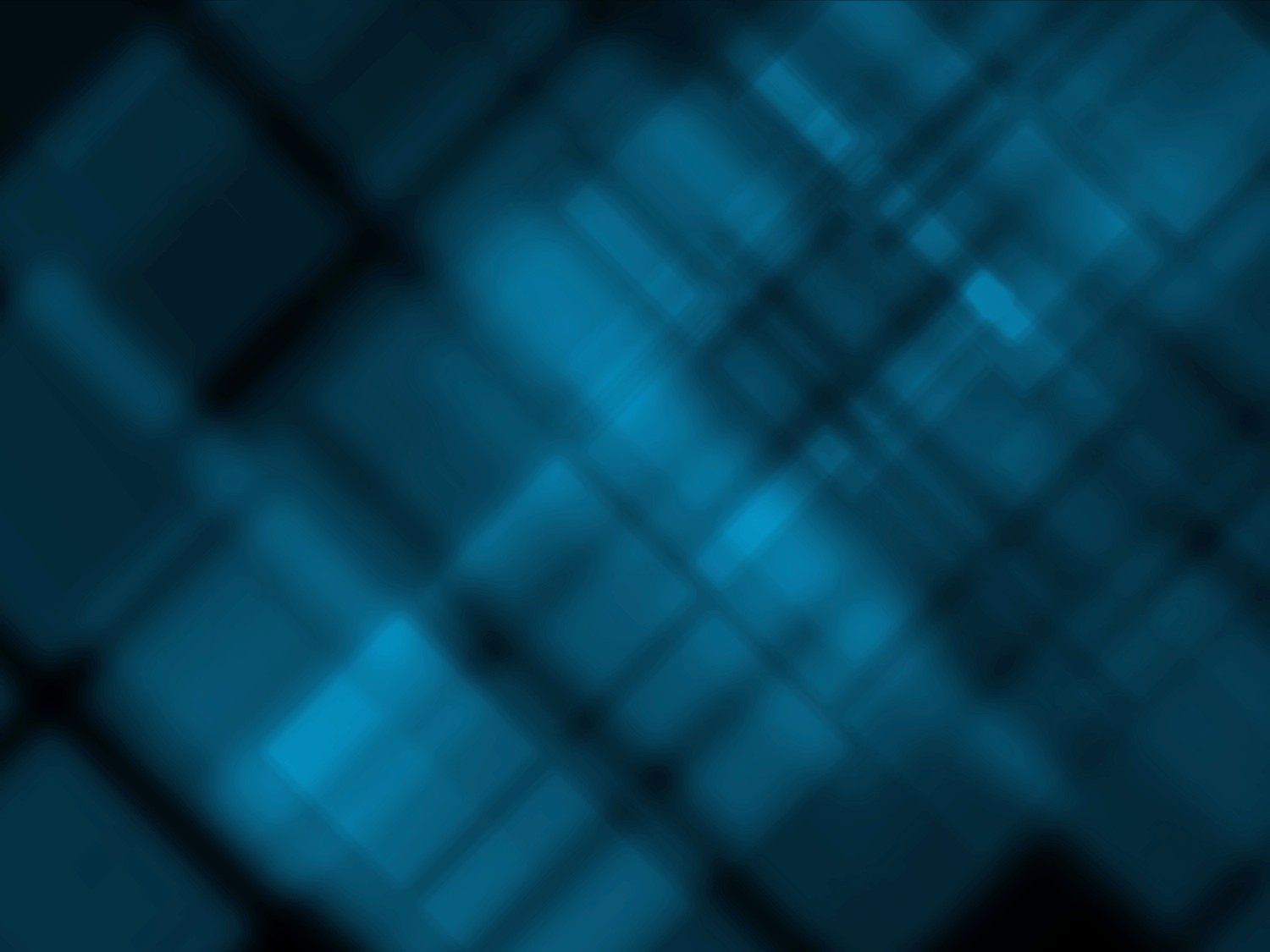 “If you chase two rabbits, both will escape.”
-unknown
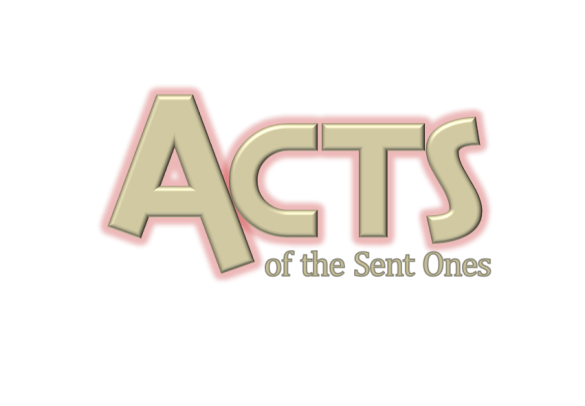 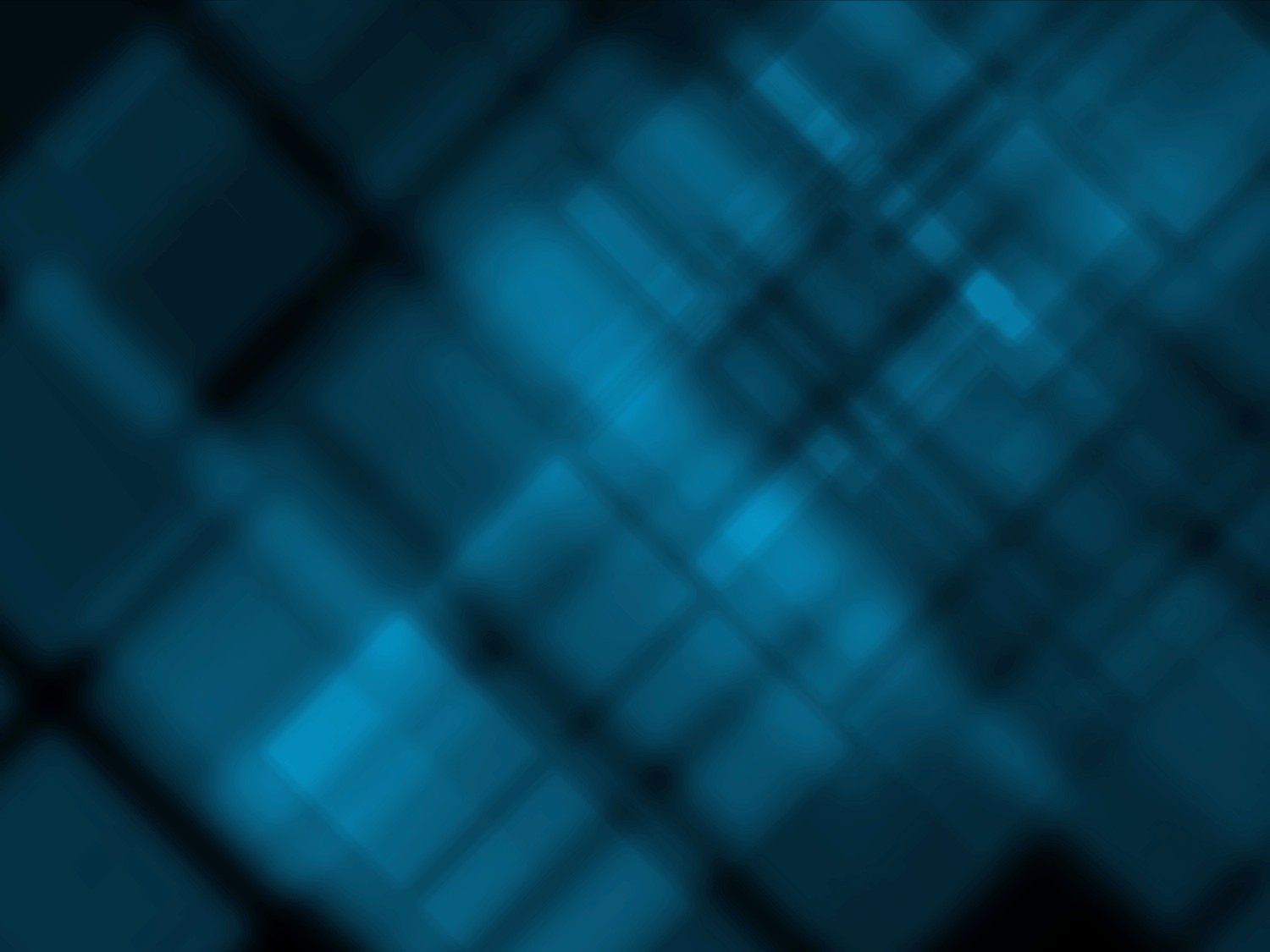 Acts 6:1-7
Validity of the need
Personal involvement
No division between clergy/laity or spiritual/material
One is not lesser than the other- both were essential
Picked men with spiritual attributes
Concentrated on ‘best’ rather than on ‘good’ based on calling and giftedness
All seven men had Greek names
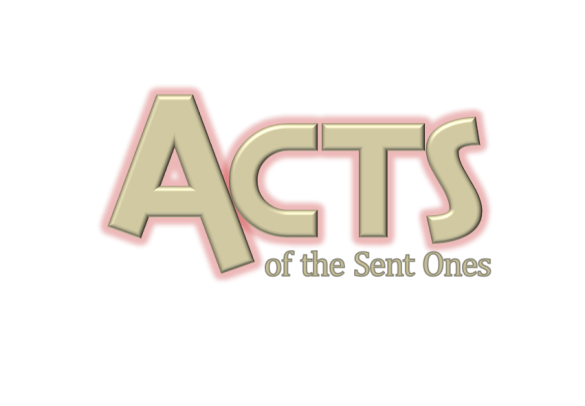 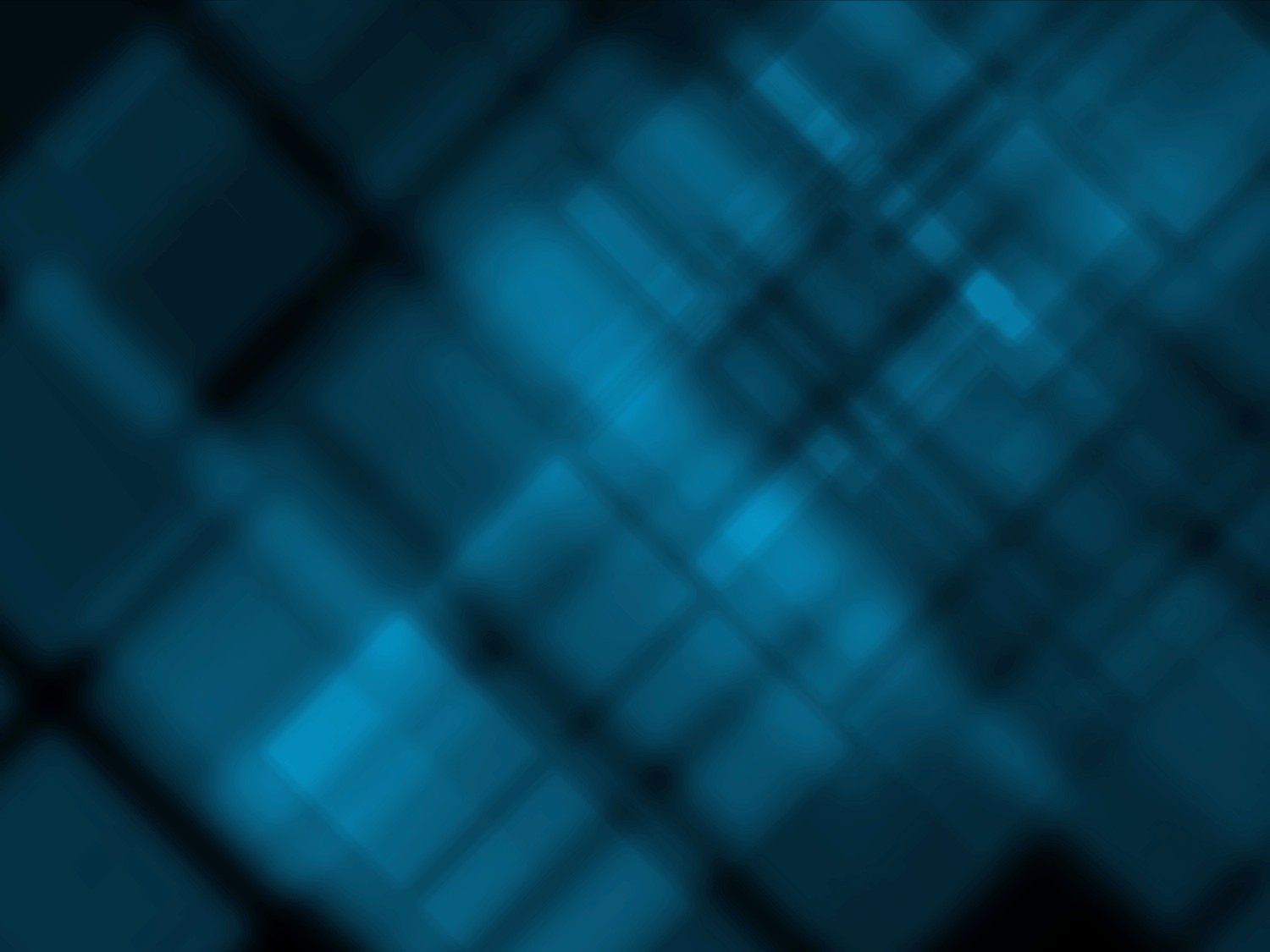 Acts 6:1-7
Validity of the need
Personal involvement
No division between clergy/laity or spiritual/material
Attention/Priorities
They would devote themselves to prayer and ministry of the Word
This did not mean they were only specialists
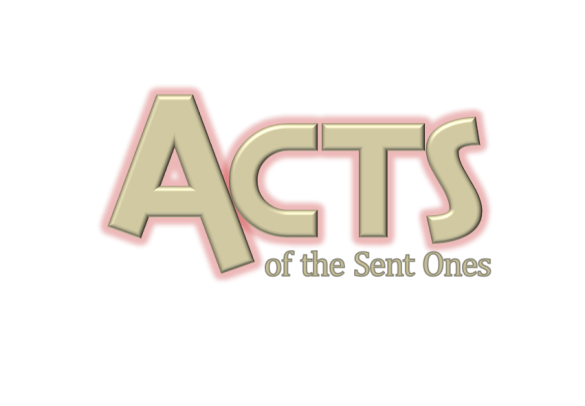 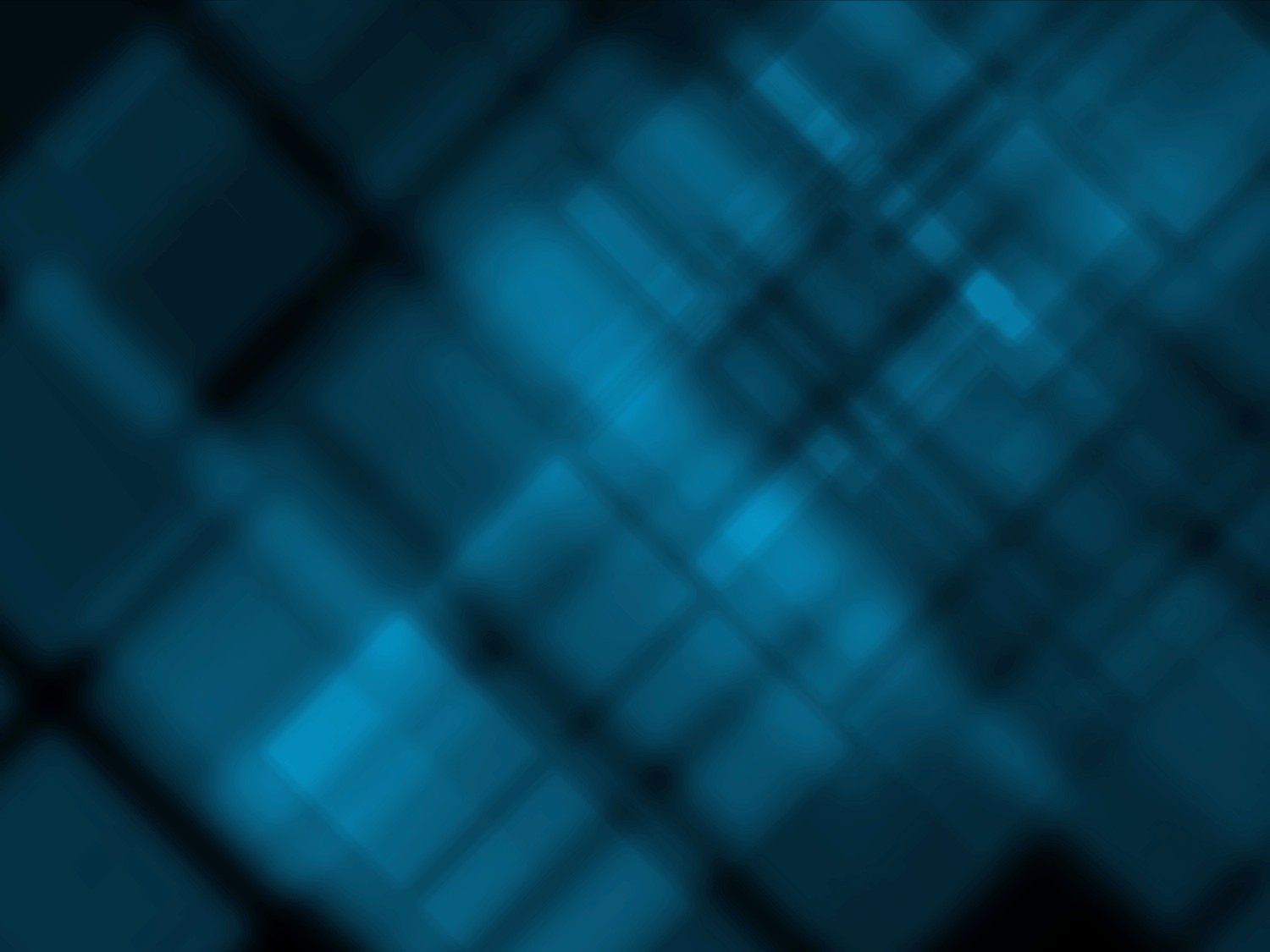 Luke 10:38-42 (NIV)
38 As Jesus and his disciples were on their way, he came to a village where a woman named Martha opened her home to him. 39 She had a sister called Mary, who sat at the Lord’s feet listening to what he said. 40 But Martha was distracted by all the preparations that had to be made. She came to him and asked, “Lord, don’t you care that my sister has left me to do the work by myself? Tell her to help me!”
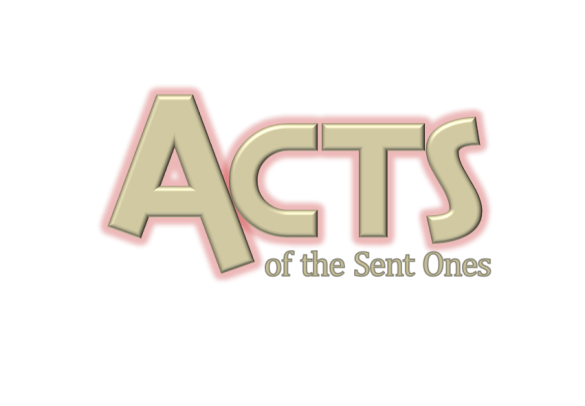 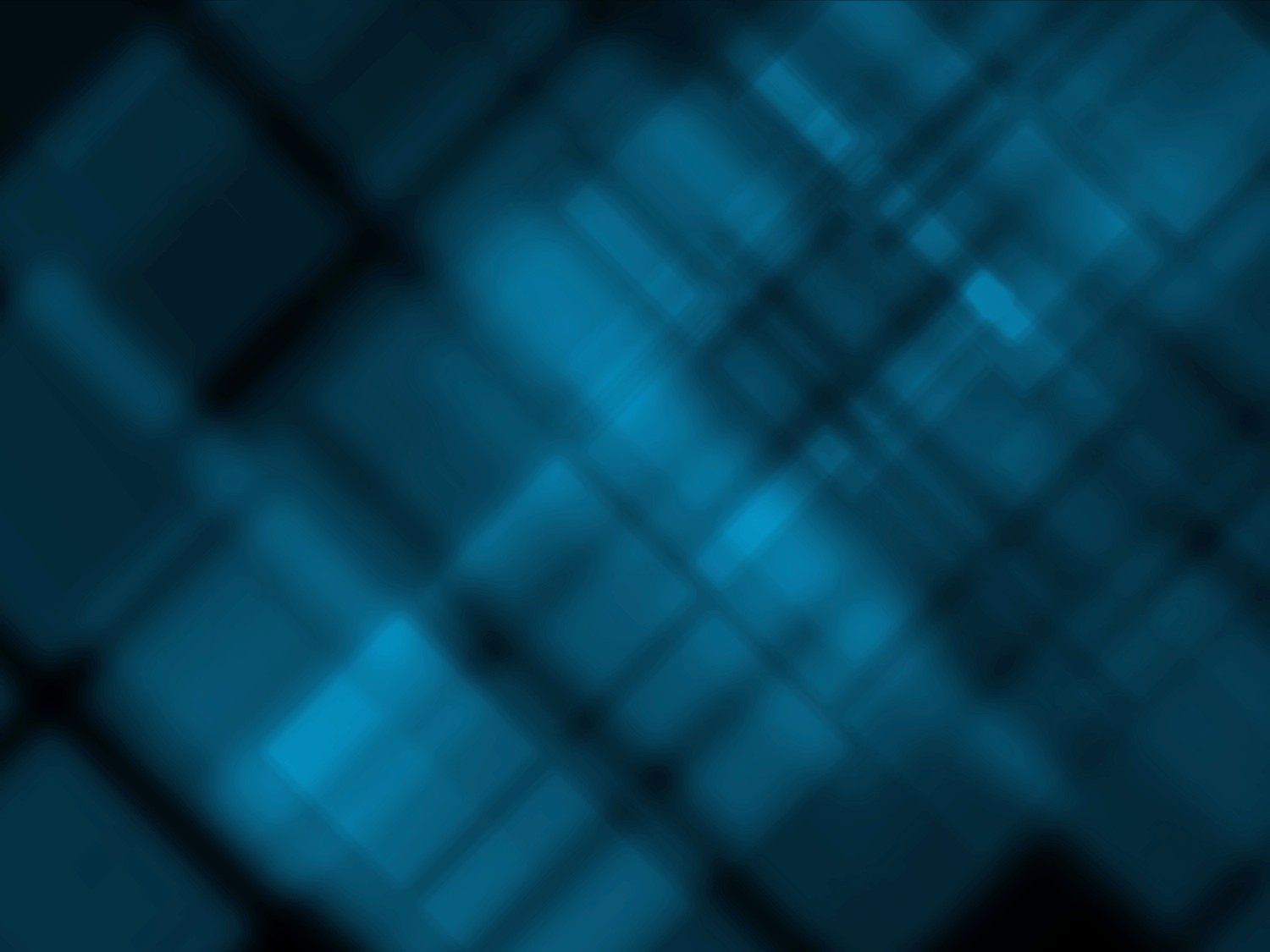 Luke 10:38-42 (NIV)
41 “Martha, Martha,” the Lord answered, “you are worried and upset about many things, 42 but few things are needed—or indeed only one. Mary has chosen what is better, and it will not be taken away from her.”
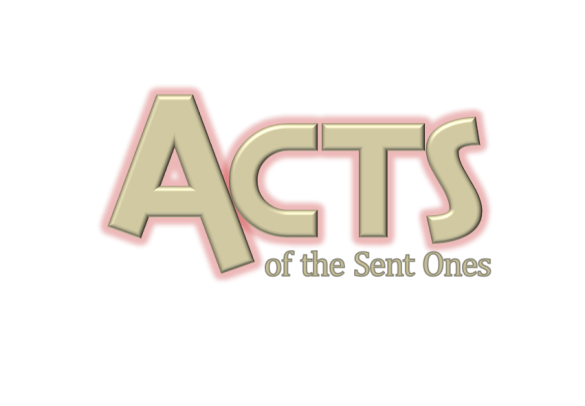 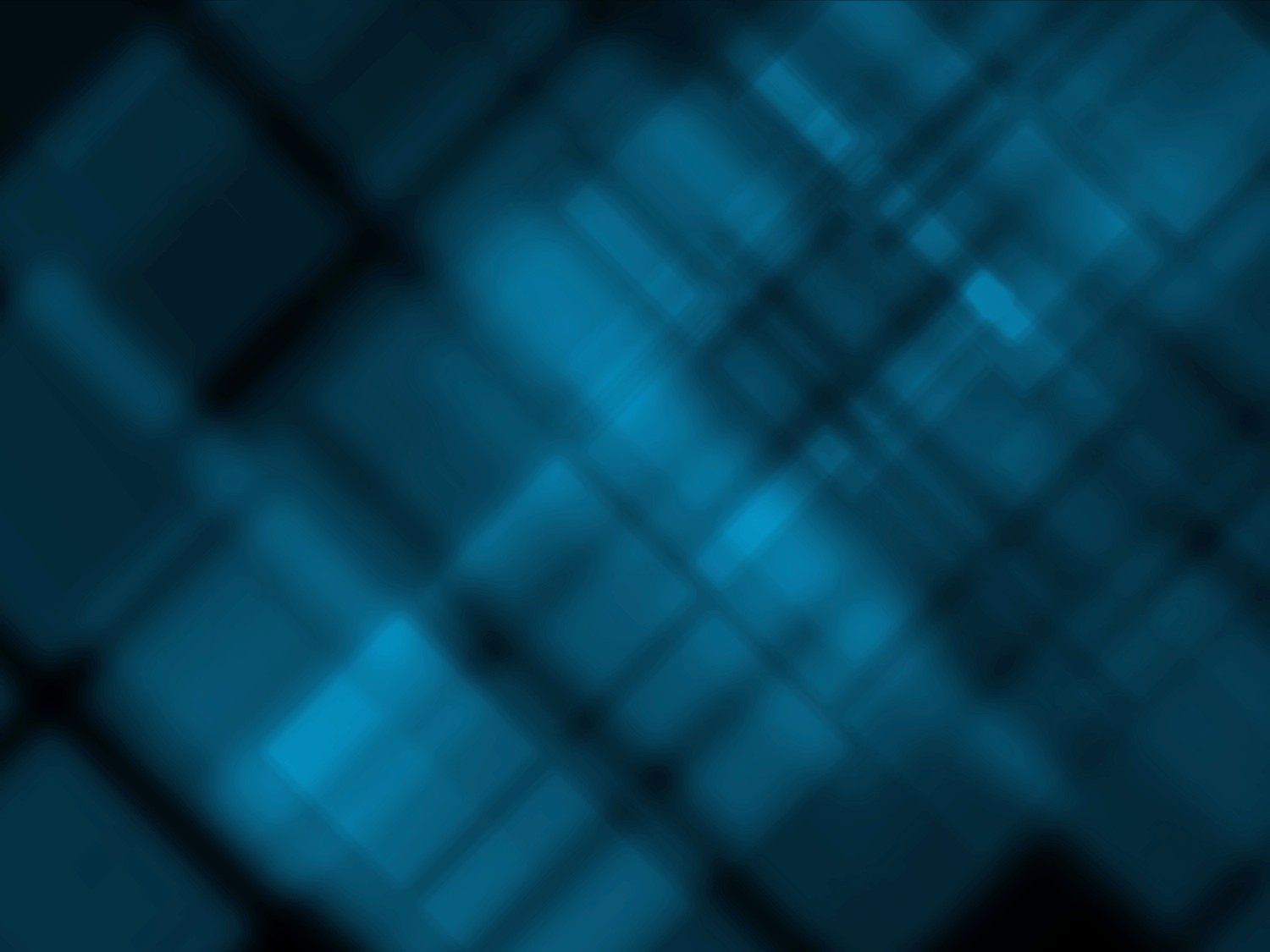 Acts 6:1-7
Validity of the need
Personal involvement
No division between clergy/laity or spiritual/material
Attention/Priorities
God blessed it—they were effective
Instead of causing division, multiplication took place
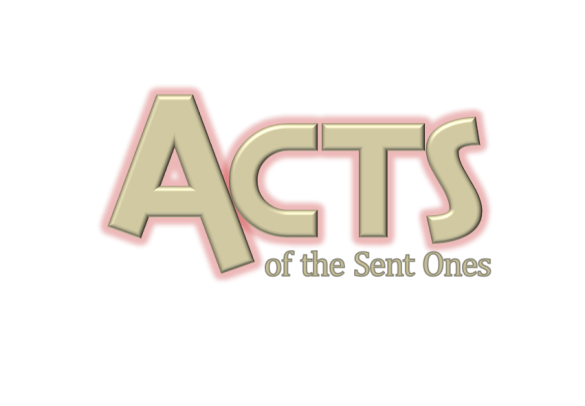 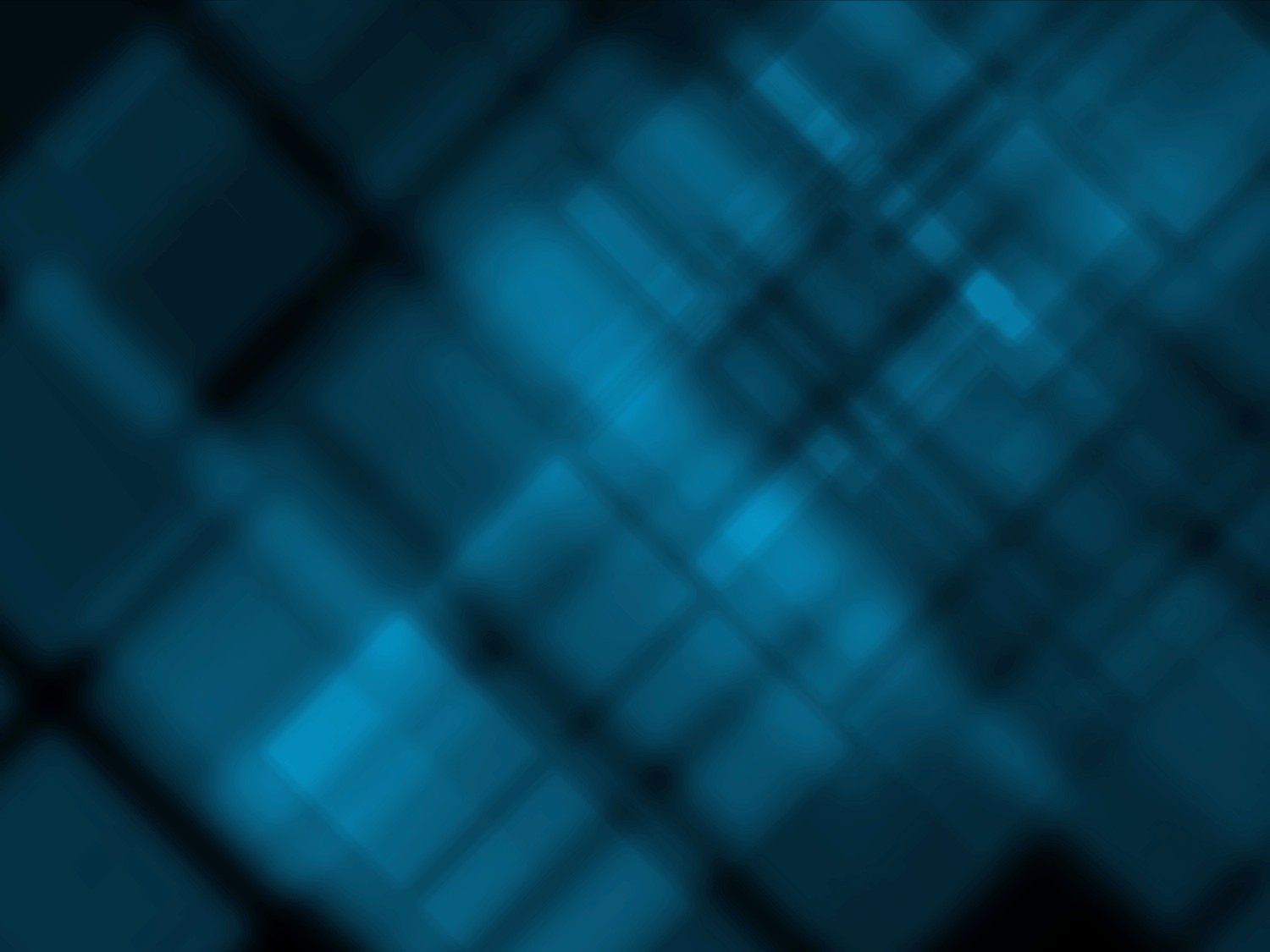 “There are many things that will catch my eye, but there are only a few things that will catch my heart.”
-Tim Redmond